讲题：求祢使我们回转
诗80:1-7
[Speaker Notes: 讲道内容可在周五晚上或周六早上从同工处获得。
请尽量在周六14点之前将讲道内容更新。
牧师提供的讲道大纲是繁体字的，请尽量转换成简体字。推荐网站：http://www.hao123.com/haoserver/jianfanzh.htm
正文内容是由牧师逐项播放的，请为每项内容加入动画。
请保持正文对齐，标题为36，字体34。]
1. 引言
传统上，教会定今天是将临期第一主日，就是在圣诞前四周开始，教堂圣坛上，每星期会点燃一支蜡烛，到圣诞节当日，点燃第五支蜡烛。愈来愈光明，这象征着真光的临到，随着耶稣基督的降生，世界会愈来愈光明。
[Speaker Notes: 讲道内容可在周五晚上或周六早上从同工处获得。
请尽量在周六14点之前将讲道内容更新。
牧师提供的讲道大纲是繁体字的，请尽量转换成简体字。推荐网站：http://www.hao123.com/haoserver/jianfanzh.htm
正文内容是由牧师逐项播放的，请为每项内容加入动画。
请保持正文对齐，标题为36，字体34。]
1. 引言
在差不多二千年前，耶稣成为了人的样式，降生世上，祂是来拯救世人，死在十字架上，并且第三天复活了，胜过死亡，复活后的耶稣在与门徒见面40日之后升天，坐在全能父神的右边，并且将来会再次来临，但第二次来临时，却是来审判世界。这是教会在《使徒信经》中的认信，这表达了神对世人的爱和公义。
[Speaker Notes: 讲道内容可在周五晚上或周六早上从同工处获得。
请尽量在周六14点之前将讲道内容更新。
牧师提供的讲道大纲是繁体字的，请尽量转换成简体字。推荐网站：http://www.hao123.com/haoserver/jianfanzh.htm
正文内容是由牧师逐项播放的，请为每项内容加入动画。
请保持正文对齐，标题为36，字体34。]
1. 引言
因此，传统教会在这四个星期里，一方面期待着圣诞节的来临，记念耶稣降生的喜讯，但另一方面，也预备着耶稣基督的再来。怎样才是预备好祂的再来呢？最近主日学查考启示录，耶稣基督向众教会的启示，叫人悔改，好预备基督的再来。
[Speaker Notes: 讲道内容可在周五晚上或周六早上从同工处获得。
请尽量在周六14点之前将讲道内容更新。
牧师提供的讲道大纲是繁体字的，请尽量转换成简体字。推荐网站：http://www.hao123.com/haoserver/jianfanzh.htm
正文内容是由牧师逐项播放的，请为每项内容加入动画。
请保持正文对齐，标题为36，字体34。]
1. 引言
说到悔改，我们经常会想到一些道德的事情，然而在信仰上，说的是我们跟神的关系⋯
[Speaker Notes: 讲道内容可在周五晚上或周六早上从同工处获得。
请尽量在周六14点之前将讲道内容更新。
牧师提供的讲道大纲是繁体字的，请尽量转换成简体字。推荐网站：http://www.hao123.com/haoserver/jianfanzh.htm
正文内容是由牧师逐项播放的，请为每项内容加入动画。
请保持正文对齐，标题为36，字体34。]
2. 80篇背景：葡萄树的比喻
今天选了诗篇80篇，讲题是“求祢使我们回转”。在80:7，“万军之神啊，求你使我们回转，使你的脸发光，我们便要得救！”
[Speaker Notes: 讲道内容可在周五晚上或周六早上从同工处获得。
请尽量在周六14点之前将讲道内容更新。
牧师提供的讲道大纲是繁体字的，请尽量转换成简体字。推荐网站：http://www.hao123.com/haoserver/jianfanzh.htm
正文内容是由牧师逐项播放的，请为每项内容加入动画。
请保持正文对齐，标题为36，字体34。]
2. 80篇背景：葡萄树的比喻
篇诗80篇的背景是说到犹太亡国后，他们被据到巴比伦后，作为一个亡国之民的一种身份，发出的祷告祈求。圣经的标题是“求主复兴国家”。
[Speaker Notes: 讲道内容可在周五晚上或周六早上从同工处获得。
请尽量在周六14点之前将讲道内容更新。
牧师提供的讲道大纲是繁体字的，请尽量转换成简体字。推荐网站：http://www.hao123.com/haoserver/jianfanzh.htm
正文内容是由牧师逐项播放的，请为每项内容加入动画。
请保持正文对齐，标题为36，字体34。]
2. 80篇背景：葡萄树的比喻
“8你从埃及挪出一棵葡萄树，赶出外邦人，把这树栽上。9你在这树根前预备了地方，它就深深扎根，爬满了地。10它的影子遮满了山，枝子好像佳美的香柏树。11它发出枝子，长到大海，发出蔓子，延到大河。12你为何拆毁这树的篱笆，任凭一切过路的人摘取？13林中出来的野猪把它糟踏；野地的走兽拿它当食物。”
[Speaker Notes: 讲道内容可在周五晚上或周六早上从同工处获得。
请尽量在周六14点之前将讲道内容更新。
牧师提供的讲道大纲是繁体字的，请尽量转换成简体字。推荐网站：http://www.hao123.com/haoserver/jianfanzh.htm
正文内容是由牧师逐项播放的，请为每项内容加入动画。
请保持正文对齐，标题为36，字体34。]
2. 80篇背景：葡萄树的比喻
在以赛亚书5章，有另一首葡萄园之歌，但唱出这歌的是耶和华神：
“1我要为我所亲爱的唱歌，是我所爱者的歌，论他葡萄园的事：我所亲爱的有葡萄园在肥美的山冈上。2他刨挖园子，捡去石头，栽种上等的葡萄树，在园中盖了一座楼，又凿出压酒池；指望结好葡萄，反倒结了野葡萄。3耶路撒冷的居民和犹大人哪，请你们现今在我与我的葡萄园中，断定是非。
[Speaker Notes: 讲道内容可在周五晚上或周六早上从同工处获得。
请尽量在周六14点之前将讲道内容更新。
牧师提供的讲道大纲是繁体字的，请尽量转换成简体字。推荐网站：http://www.hao123.com/haoserver/jianfanzh.htm
正文内容是由牧师逐项播放的，请为每项内容加入动画。
请保持正文对齐，标题为36，字体34。]
2. 80篇背景：葡萄树的比喻
4我为我葡萄园所做之外，还有什么可做的呢？我指望结好葡萄，怎么倒结了野葡萄呢？5现在我告诉你们，我要向我葡萄园怎样行：我必撤去篱笆，使它被吞灭，拆毁墙垣，使它被践踏。6我必使它荒废，不再修理，不再锄刨，荆棘蒺藜倒要生长。我也必命云不降雨在其上。7万军之耶和华的葡萄园就是以色列家；他所喜爱的树就是犹大人。他指望的是公平，谁知倒有暴虐；指望的是公义，谁知倒有冤声。”
[Speaker Notes: 讲道内容可在周五晚上或周六早上从同工处获得。
请尽量在周六14点之前将讲道内容更新。
牧师提供的讲道大纲是繁体字的，请尽量转换成简体字。推荐网站：http://www.hao123.com/haoserver/jianfanzh.htm
正文内容是由牧师逐项播放的，请为每项内容加入动画。
请保持正文对齐，标题为36，字体34。]
3. 神在发怒
我们回到诗篇80篇的内容。
第4节，“ 4耶和华－万军之神啊，你向你百姓的祷告发怒，要到几时呢？”
[Speaker Notes: 讲道内容可在周五晚上或周六早上从同工处获得。
请尽量在周六14点之前将讲道内容更新。
牧师提供的讲道大纲是繁体字的，请尽量转换成简体字。推荐网站：http://www.hao123.com/haoserver/jianfanzh.htm
正文内容是由牧师逐项播放的，请为每项内容加入动画。
请保持正文对齐，标题为36，字体34。]
3. 神在发怒
第5-6节，“5你以眼泪当食物给他们吃，又多量出眼泪给他们喝。6你使邻邦因我们纷争；我们的仇敌彼此戏笑。”
[Speaker Notes: 讲道内容可在周五晚上或周六早上从同工处获得。
请尽量在周六14点之前将讲道内容更新。
牧师提供的讲道大纲是繁体字的，请尽量转换成简体字。推荐网站：http://www.hao123.com/haoserver/jianfanzh.htm
正文内容是由牧师逐项播放的，请为每项内容加入动画。
请保持正文对齐，标题为36，字体34。]
3. 神在发怒
诗人相信神是有情感的，不是冷冰冰的。
但我们受到哲学观念的影响，以为神既是全知全能，就是没有情绪的。
若神没有情绪，我们怎能说神爱我们呢？爱包含了复杂的情感在当中。
[Speaker Notes: 讲道内容可在周五晚上或周六早上从同工处获得。
请尽量在周六14点之前将讲道内容更新。
牧师提供的讲道大纲是繁体字的，请尽量转换成简体字。推荐网站：http://www.hao123.com/haoserver/jianfanzh.htm
正文内容是由牧师逐项播放的，请为每项内容加入动画。
请保持正文对齐，标题为36，字体34。]
3. 神在发怒
2001年的一部电影“钟无艳”
[Speaker Notes: 讲道内容可在周五晚上或周六早上从同工处获得。
请尽量在周六14点之前将讲道内容更新。
牧师提供的讲道大纲是繁体字的，请尽量转换成简体字。推荐网站：http://www.hao123.com/haoserver/jianfanzh.htm
正文内容是由牧师逐项播放的，请为每项内容加入动画。
请保持正文对齐，标题为36，字体34。]
3. 神在发怒
卿家：“有三种！
第一种，怒冲冲、第二种，恨绵绵、第三种，就是淡淡然。”
卿家：“怒冲冲，只是一时之气，不是真的想要离婚。恨绵绵就是爱意尽消，唯遗悔恨，机会非常渺茫。”
卿家：“淡淡然就是毫无感觉，心灰意冷，更是覆水难收”！
[Speaker Notes: 讲道内容可在周五晚上或周六早上从同工处获得。
请尽量在周六14点之前将讲道内容更新。
牧师提供的讲道大纲是繁体字的，请尽量转换成简体字。推荐网站：http://www.hao123.com/haoserver/jianfanzh.htm
正文内容是由牧师逐项播放的，请为每项内容加入动画。
请保持正文对齐，标题为36，字体34。]
3. 神在发怒
罗马书一28，“28他们既然故意不认识神，神就任凭他们存邪僻的心，行那些不合理的事；”
[Speaker Notes: 讲道内容可在周五晚上或周六早上从同工处获得。
请尽量在周六14点之前将讲道内容更新。
牧师提供的讲道大纲是繁体字的，请尽量转换成简体字。推荐网站：http://www.hao123.com/haoserver/jianfanzh.htm
正文内容是由牧师逐项播放的，请为每项内容加入动画。
请保持正文对齐，标题为36，字体34。]
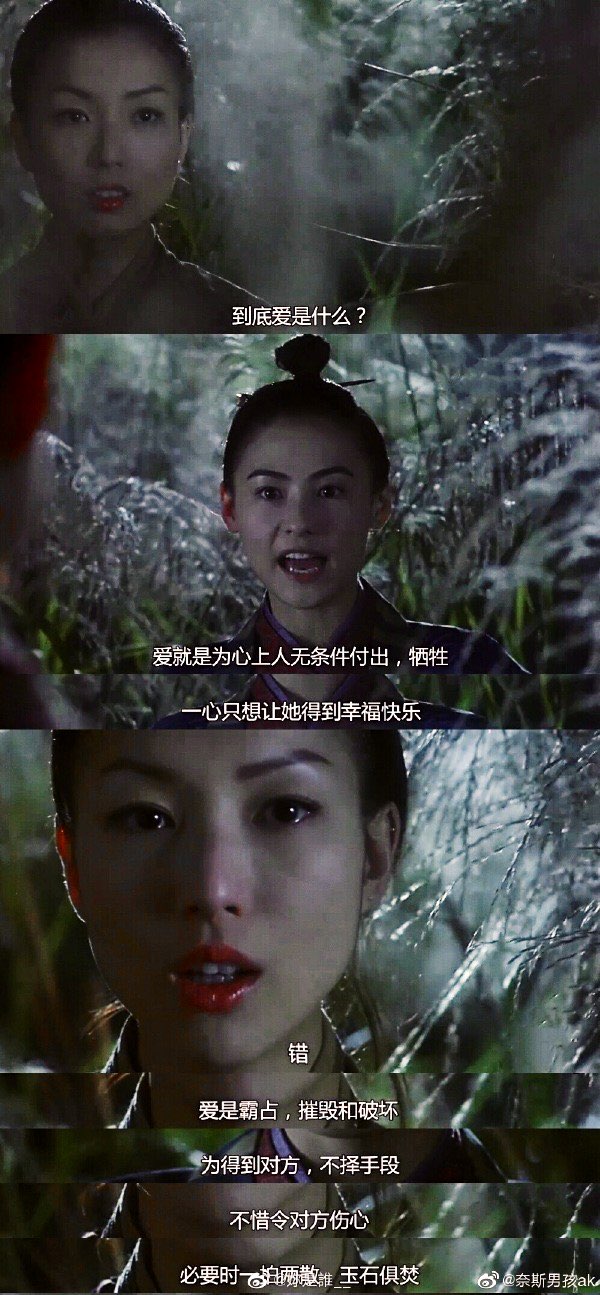 3. 神在发怒
夏迎春：“爱就是为心上人无条件的付出，一心只想让他得到幸福。”

钟无艳：“错！爱是霸占、摧毁和破坏！为了要得到对方不择手段，不惜令对方伤心，必要时一拍两散、玉石具焚。”
[Speaker Notes: 讲道内容可在周五晚上或周六早上从同工处获得。
请尽量在周六14点之前将讲道内容更新。
牧师提供的讲道大纲是繁体字的，请尽量转换成简体字。推荐网站：http://www.hao123.com/haoserver/jianfanzh.htm
正文内容是由牧师逐项播放的，请为每项内容加入动画。
请保持正文对齐，标题为36，字体34。]
3. 神在发怒
有爱就会有所期待。
诗人感到神对以色列的愤怒，那是因为期望与失望中的巨大落差而来的。
圣经中的神，并不是一个没有感情，一种超然脱俗的神，这只是一种抽象哲学的理解。
圣经中的神，是能够爱，能够愤怒的神。诗人也感受到神在发怒。
[Speaker Notes: 讲道内容可在周五晚上或周六早上从同工处获得。
请尽量在周六14点之前将讲道内容更新。
牧师提供的讲道大纲是繁体字的，请尽量转换成简体字。推荐网站：http://www.hao123.com/haoserver/jianfanzh.htm
正文内容是由牧师逐项播放的，请为每项内容加入动画。
请保持正文对齐，标题为36，字体34。]
4. 祈求神修复葡萄园
诗人并不是说犹太人没有任何责任，当他说“求你使我们回转”，就是他确实相信犹太人走错了路，以致神要拆毁篱笆。
不过这样的拆毁，并不是神将这园子，弃之不顾，而是重建的过程。
[Speaker Notes: 讲道内容可在周五晚上或周六早上从同工处获得。
请尽量在周六14点之前将讲道内容更新。
牧师提供的讲道大纲是繁体字的，请尽量转换成简体字。推荐网站：http://www.hao123.com/haoserver/jianfanzh.htm
正文内容是由牧师逐项播放的，请为每项内容加入动画。
请保持正文对齐，标题为36，字体34。]
4. 祈求神修复葡萄园
第14-19节：“14万军之神啊，求你回转！从天上垂看，眷顾这葡萄树，15保护你右手所栽的和你为自己所坚固的枝子。16这树已经被火焚烧，被刀砍伐；他们因你脸上的怒容就灭亡了。17愿你的手扶持你右边的人，就是你为自己所坚固的人子。18这样，我们便不退后离开你；求你救活我们，我们就要求告你的名。19耶和华－万军之神啊，求你使我们回转，使你的脸发光，我们便要得救！”
[Speaker Notes: 讲道内容可在周五晚上或周六早上从同工处获得。
请尽量在周六14点之前将讲道内容更新。
牧师提供的讲道大纲是繁体字的，请尽量转换成简体字。推荐网站：http://www.hao123.com/haoserver/jianfanzh.htm
正文内容是由牧师逐项播放的，请为每项内容加入动画。
请保持正文对齐，标题为36，字体34。]
5. 诗人相信神大有能力
在1-2节，诗人在历史中宣告，神是拯救者。
“ 1领约瑟如领羊群之以色列的牧者啊，求你留心听！坐在二基路伯上的啊，求你发出光来！”
[Speaker Notes: 讲道内容可在周五晚上或周六早上从同工处获得。
请尽量在周六14点之前将讲道内容更新。
牧师提供的讲道大纲是繁体字的，请尽量转换成简体字。推荐网站：http://www.hao123.com/haoserver/jianfanzh.htm
正文内容是由牧师逐项播放的，请为每项内容加入动画。
请保持正文对齐，标题为36，字体34。]
5. 诗人相信神大有能力
在1-2节，诗人在历史中宣告，神是拯救者。
“2在以法莲、便雅悯、玛拿西前面施展你的大能，来救我们。”
[Speaker Notes: 讲道内容可在周五晚上或周六早上从同工处获得。
请尽量在周六14点之前将讲道内容更新。
牧师提供的讲道大纲是繁体字的，请尽量转换成简体字。推荐网站：http://www.hao123.com/haoserver/jianfanzh.htm
正文内容是由牧师逐项播放的，请为每项内容加入动画。
请保持正文对齐，标题为36，字体34。]
5. 诗人相信神大有能力
诗人在宣告神在历史中的作为，他也深信神是大有能力，使荒场重新，使这个看来已经是被弃绝的葡萄园，再次的得到修整，神会再次复兴祂的子民。
[Speaker Notes: 讲道内容可在周五晚上或周六早上从同工处获得。
请尽量在周六14点之前将讲道内容更新。
牧师提供的讲道大纲是繁体字的，请尽量转换成简体字。推荐网站：http://www.hao123.com/haoserver/jianfanzh.htm
正文内容是由牧师逐项播放的，请为每项内容加入动画。
请保持正文对齐，标题为36，字体34。]
5. 诗人相信神大有能力
在约翰福音，耶稣也说：
“1“我是真葡萄树，我父是栽培的人。2凡属我不结果子的枝子，他就剪去；凡结果子的，他就修理干净，使枝子结果子更多。”
[Speaker Notes: 讲道内容可在周五晚上或周六早上从同工处获得。
请尽量在周六14点之前将讲道内容更新。
牧师提供的讲道大纲是繁体字的，请尽量转换成简体字。推荐网站：http://www.hao123.com/haoserver/jianfanzh.htm
正文内容是由牧师逐项播放的，请为每项内容加入动画。
请保持正文对齐，标题为36，字体34。]
4. 总结
弟兄姐妹，你有感受到诗人的感受吗？
想到国家，你心里挂念的，是那个地方的人民呢？他们现在的处境如何？
[Speaker Notes: 讲道内容可在周五晚上或周六早上从同工处获得。
请尽量在周六14点之前将讲道内容更新。
牧师提供的讲道大纲是繁体字的，请尽量转换成简体字。推荐网站：http://www.hao123.com/haoserver/jianfanzh.htm
正文内容是由牧师逐项播放的，请为每项内容加入动画。
请保持正文对齐，标题为36，字体34。]
4. 总结
我们现在的光景如何？
我们会否也像诗人那样，认为神掩面不看我们呢？你感受到神在向的你发怒吗？还是神在任凭我们，偏行己路呢？
[Speaker Notes: 讲道内容可在周五晚上或周六早上从同工处获得。
请尽量在周六14点之前将讲道内容更新。
牧师提供的讲道大纲是繁体字的，请尽量转换成简体字。推荐网站：http://www.hao123.com/haoserver/jianfanzh.htm
正文内容是由牧师逐项播放的，请为每项内容加入动画。
请保持正文对齐，标题为36，字体34。]
4. 总结
若我们愿意祷告，祈求神复兴我们的生命，我们相信在这关系中，仍可以得着修补，虽然在困苦中，但我们仍然祷告，求神使我们回转，神的大能拯救，在我们不知道的时候，已经发生了。
[Speaker Notes: 讲道内容可在周五晚上或周六早上从同工处获得。
请尽量在周六14点之前将讲道内容更新。
牧师提供的讲道大纲是繁体字的，请尽量转换成简体字。推荐网站：http://www.hao123.com/haoserver/jianfanzh.htm
正文内容是由牧师逐项播放的，请为每项内容加入动画。
请保持正文对齐，标题为36，字体34。]
4. 总结
我们也求神将我们的生命，给祂修剪，愿意在神面前悔改，愿意在神面前结果子更多。
[Speaker Notes: 讲道内容可在周五晚上或周六早上从同工处获得。
请尽量在周六14点之前将讲道内容更新。
牧师提供的讲道大纲是繁体字的，请尽量转换成简体字。推荐网站：http://www.hao123.com/haoserver/jianfanzh.htm
正文内容是由牧师逐项播放的，请为每项内容加入动画。
请保持正文对齐，标题为36，字体34。]